Краевой конкурс
ЦОС
Информационно-мультимедийный центр «ЯДРО» (Якорь Динамичных Ресурсов Образования) –образовательная платформа будущего
Авторы проекта:
Горохова Ольга Михайловна, директор
Спирина Наталия Владимировна, педагог-библиотекарь
МАОУ «СОШ с УИОП №3» г. Березники
Цель и задачи проекта:
Актуальность
Повышение неопределенности будущего в связи с быстрым изменением технологий и условий жизни, а так же заинтересованность работодателей в сотрудниках, умеющих критически мыслить и креативно решать задачи, открытых новым знаниям и инновационным подходам, способных эффективно общаться и работать в команде предъявило новые требования к результатам школьного образования – оно становится для каждого лишь этапом обучения, длящегося всю жизнь, требует формирования умения учиться и адаптироваться к новым условиям. 
Тренды запросов так же требуют расширения предметного содержания школьного образования: дополнительные знания («новые грамотности»: финансовая, цифровая, правовая, экологическая и др.) должны быть включены в образовательную школьную программу.
Темпы глобальных изменений в большинстве областей серьезно опережают темпы обновления школьного образования и постепенное обновление содержания образовательных программ вслед за изменением технологий и условий жизни оказывается неэффективным — готовые знания «в коробке» с большей долей вероятности устареют к моменту выхода выпускника на рынок труда, поэтому один из путей формирования универсальных компетентностей и новой грамотности - расширение практики формирования универсальных компетентностей и новой грамотности вне традиционных школьных форматов — в дополнительном образовании, в информационно-образовательной среде.
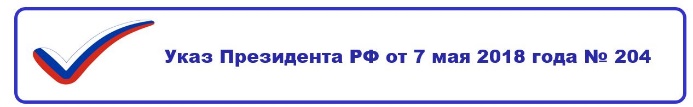 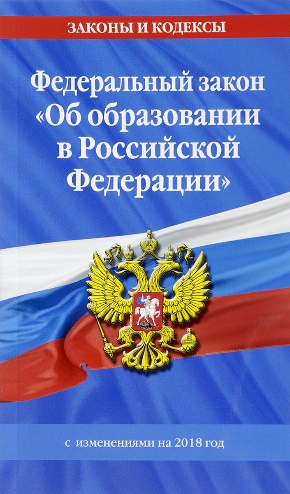 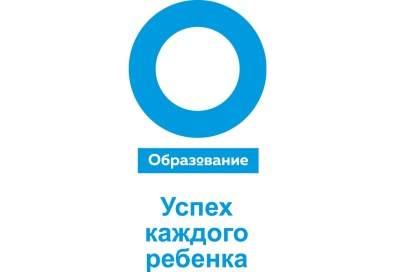 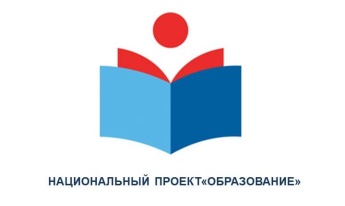 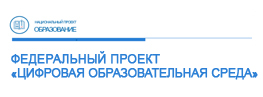 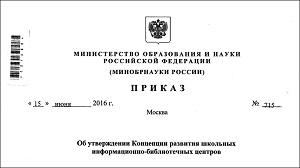 Обоснование проекта
Деятельность Центра позволит решить одну из серьезных проблем современной российской школы — растущее отставание от требований цифровизации экономики и основных сфер общественной жизни:
в школе не достаточно применяются эффективные цифровые инструменты, уже активно используемые детьми и взрослыми во многих других сферах деятельности;
школа использует не все возможности цифровых технологий для:
- персонализации обучения (выбор траектории, разнообразие учебных материалов, помощь при учебных трудностях);
- повышения мотивации школьников (интерактивные учебные материалы, обучающие игры), 
- облегчения рутинной деятельности педагогов и управленцев (мониторинг, отчетность, проверка работ).
Использование новых цифровых и информационных технологий  позволит решить следующие задачи, не решаемые или плохо решаемые школой на основе традиционных технологий:
Модель деятельности информационно-мультимедийного центра «Ядро»
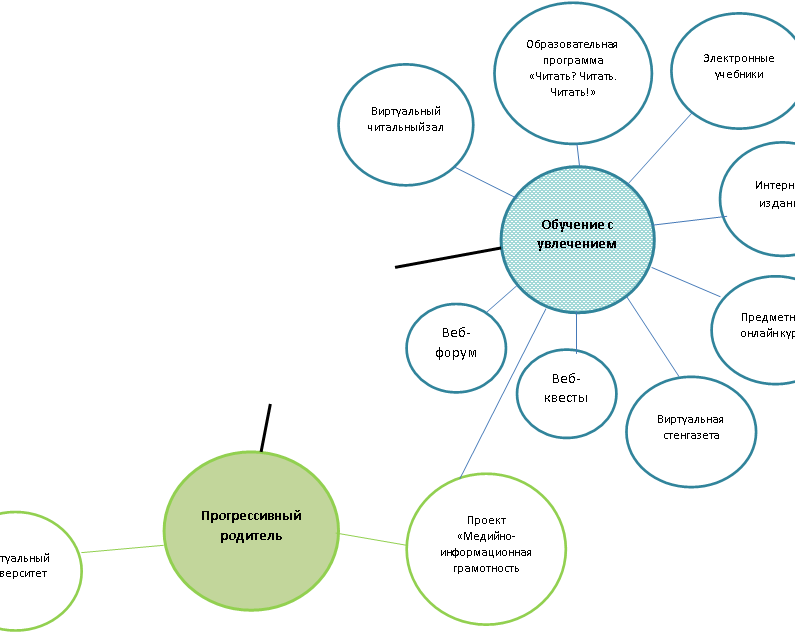 Виртуальный университет
Проектирование пространства информационно-мультимедийного центра «Ядро»
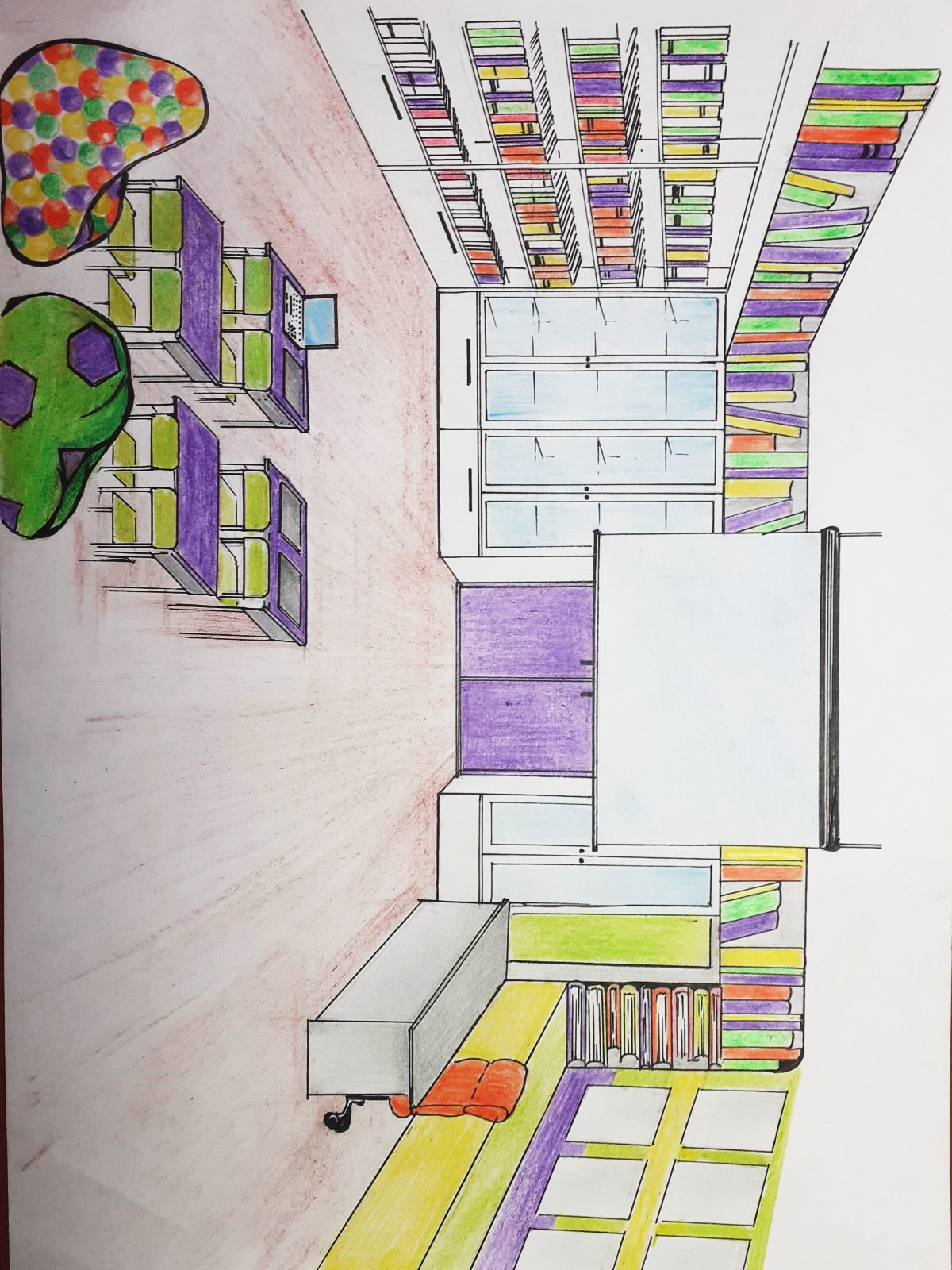 Моделирование пространства информационно-медийного центра
Моделирование пространства информационно-медийного центра
Результат
Выпускник, способный принимать решения, действовать и решать задачи в повседневной реальной жизни и самостоятельно учиться, адаптируясь к новым нестандартным ситуациям.
ИМЦ - как зона опережающего развития школы, её «центральный мозг» и «когнитивный ресурс» развития инновационных образовательных процессов, для учащихся – творческая лаборатория, место активного обучения, лаборатория «активного познания», которая создает обогащенную инновациями среду и особый интеллектуальный климат в школе.
Спасибо 
за внимание!
Команда проекта:
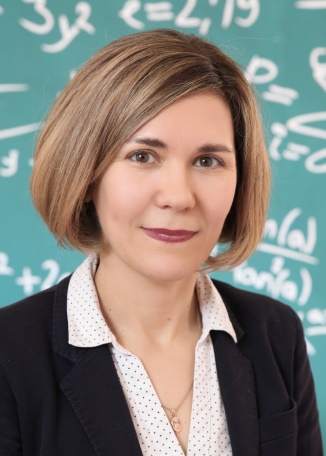 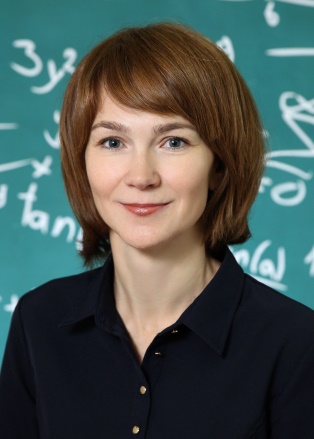 Горохова Ольга Михайловна, директор МАОУ «СОШ с УИОП №3»
Спирина Наталия Владимировна, педагог-библиотекарь